Introduction to Marine Forecast in North Atlantic Basin
Xuejin Zhang
University of Miami
Credit to
National Hurricane Center website
http://www.nhc.noaa.gov
Marine forecast Products
Atlantic
East Pacific
Marine Forecasts (Cont’)
Grid Marine Products (Experimental)
Mean Sea Level Pressure
Surface (10-m) winds
Significant Wave Heights
The average wave height (trough to crest) of the one-third largest waves
Marine forecasts (Cont’)
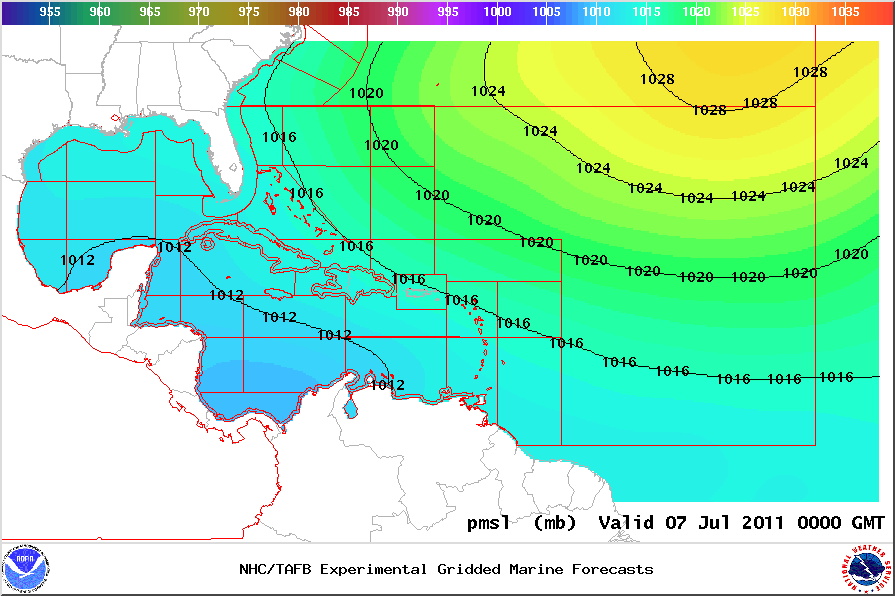 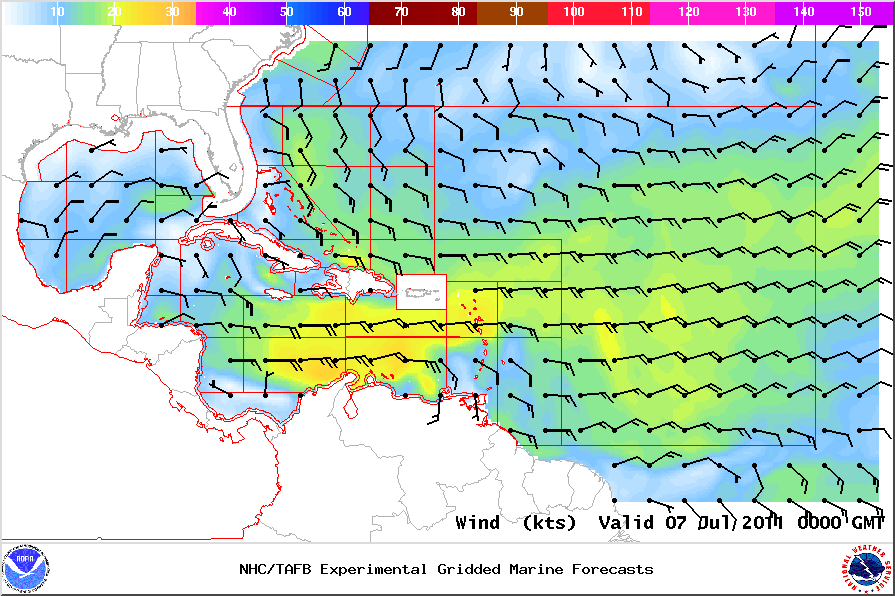 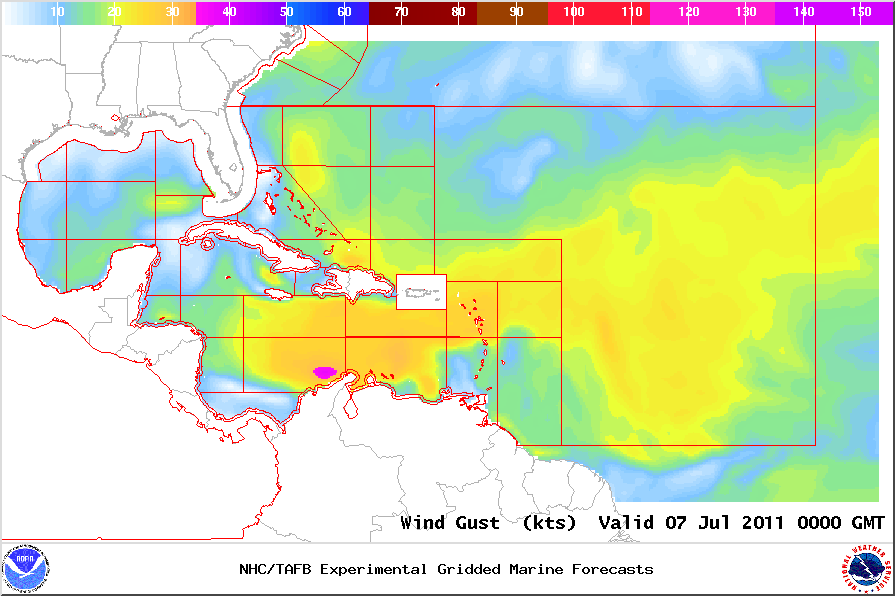 MSLP
Wind
Wind Gust
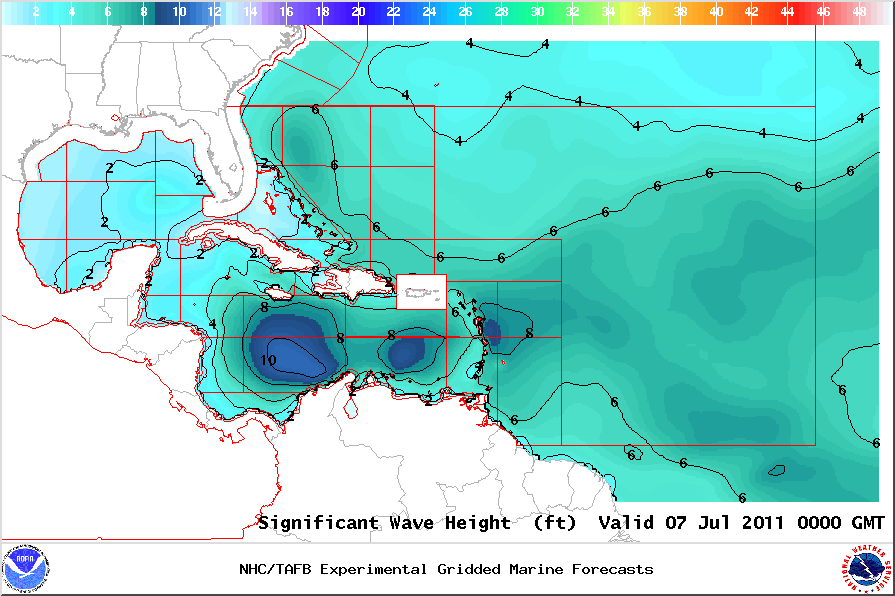 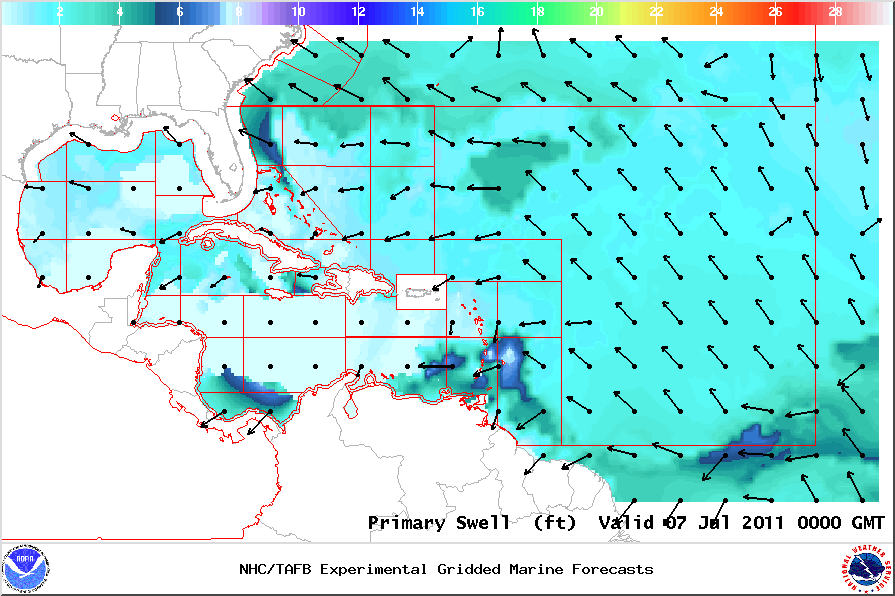 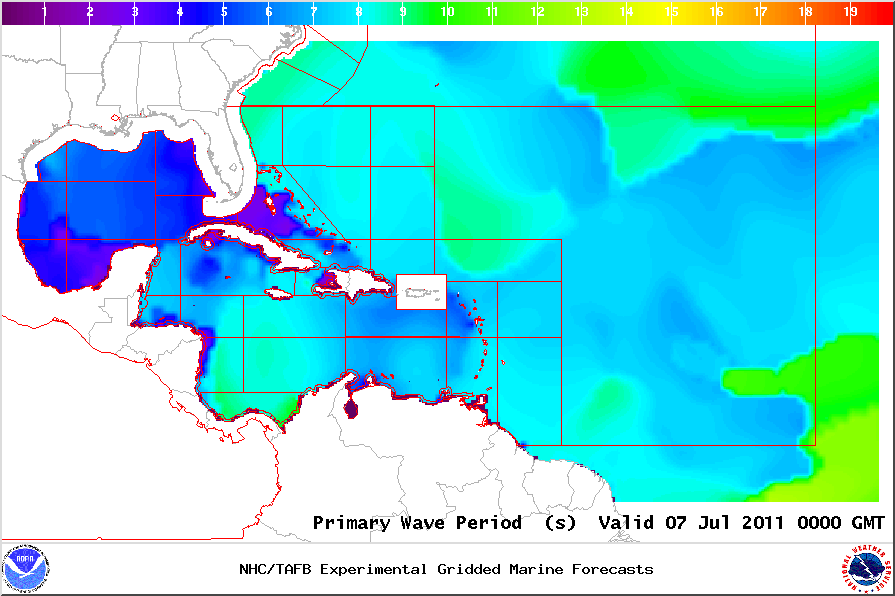 Wave Height
Swell
Period
Marine Forecast (Cont’)
Forecast length
5 days
Forecast frequency
6 hourly
Forecast tools
Forecast tools (Cont’)
Forecast tools (cont’)
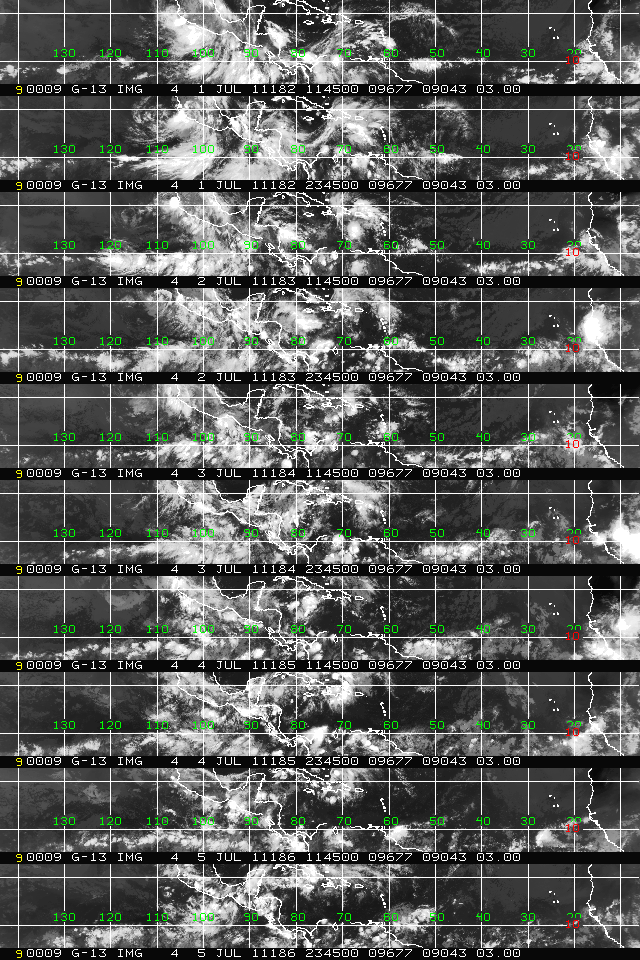 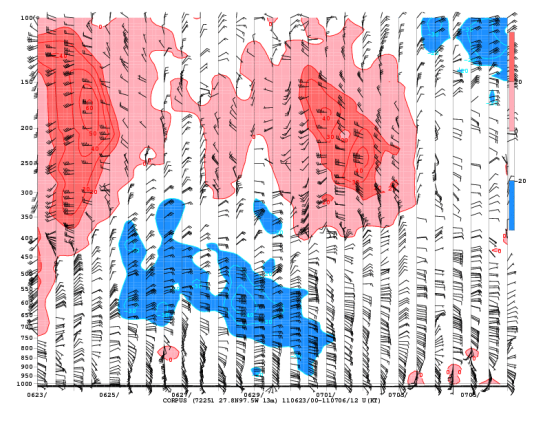 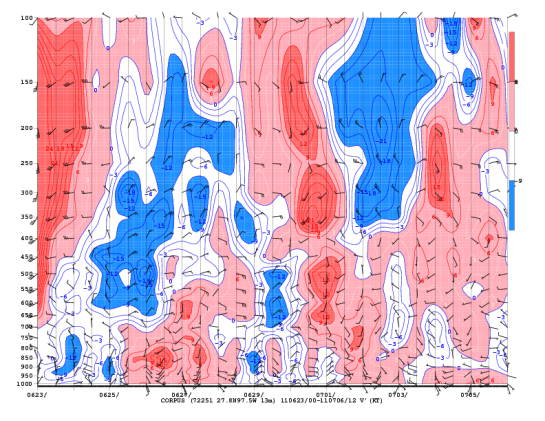 Actual Wind
Anomalous Wind
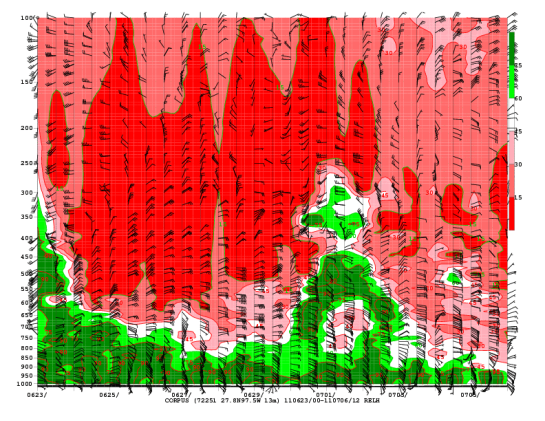 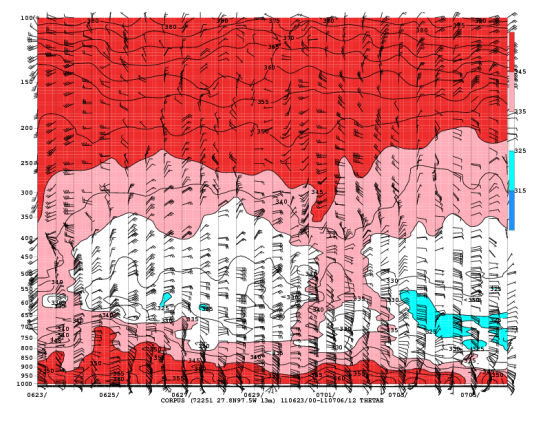 RH
Theta-e
GOES-E
Forecast tools (cont’)
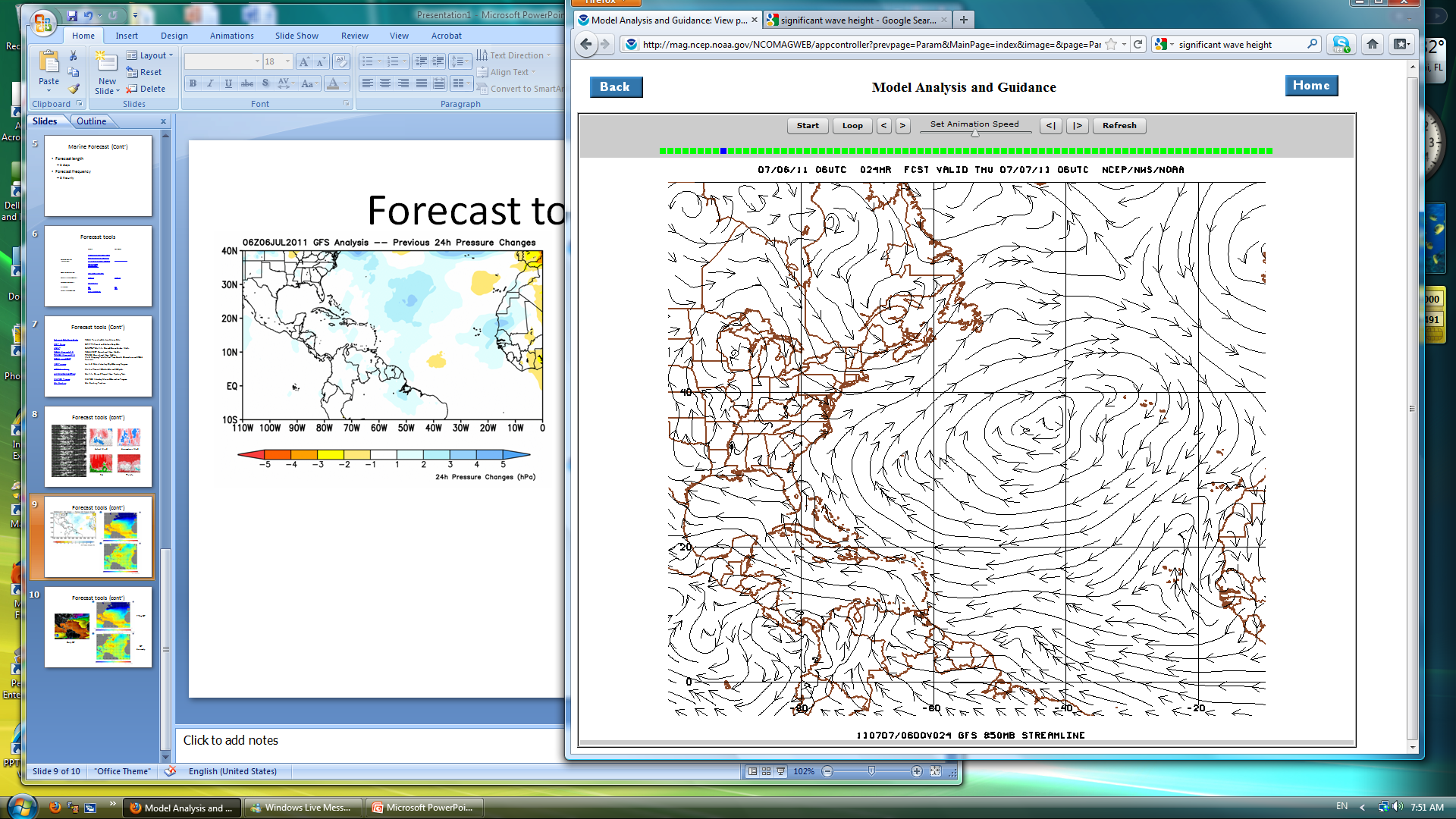 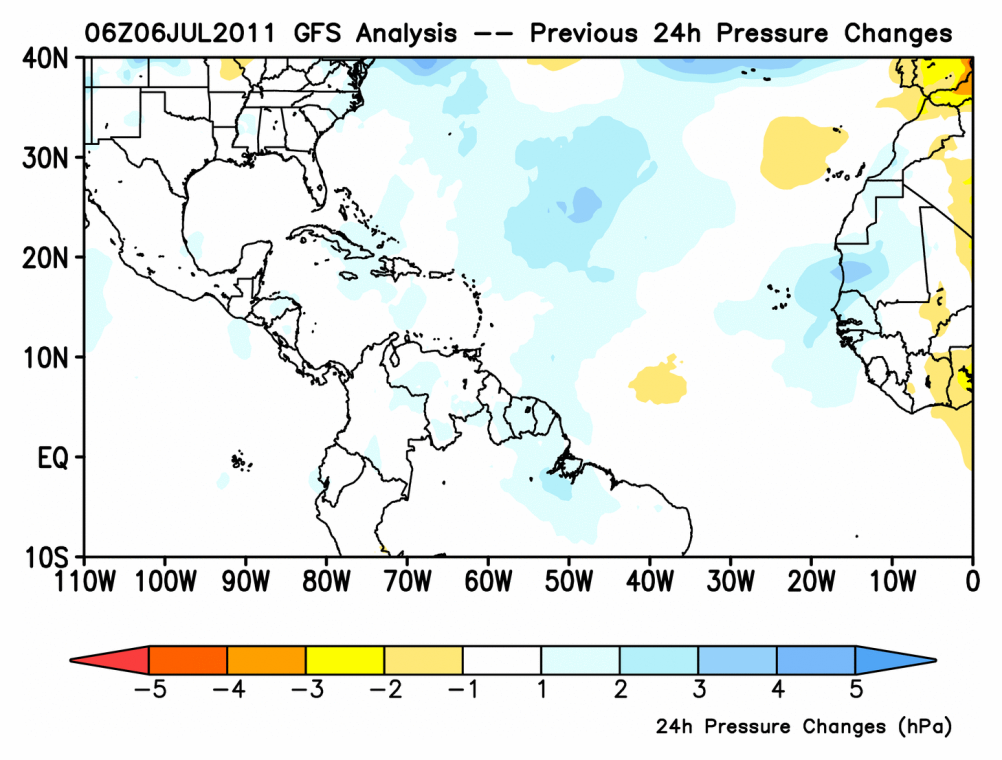 GFS Pressure change
GFS 850hPa Streamline (24h fcst)
Forecast tools (cont’)
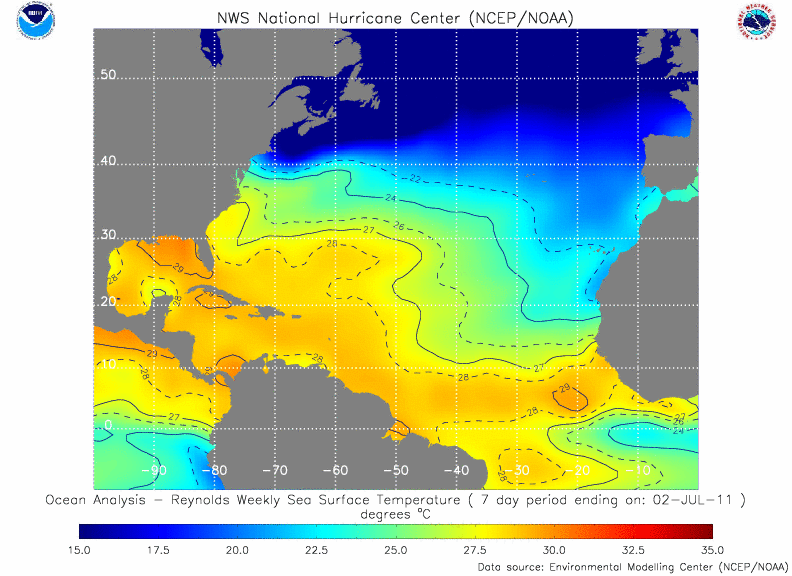 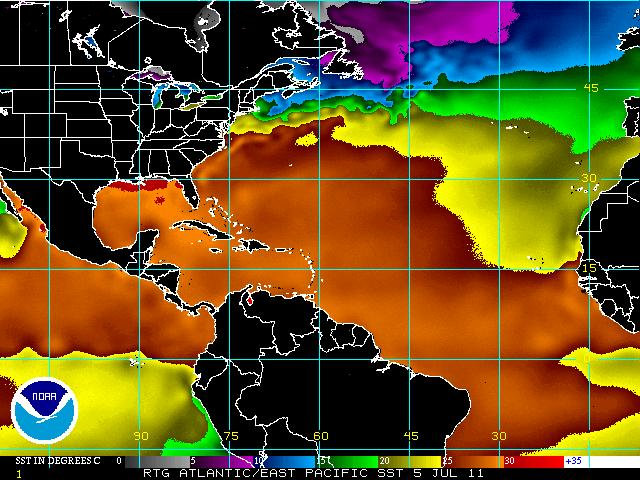 7-day SST
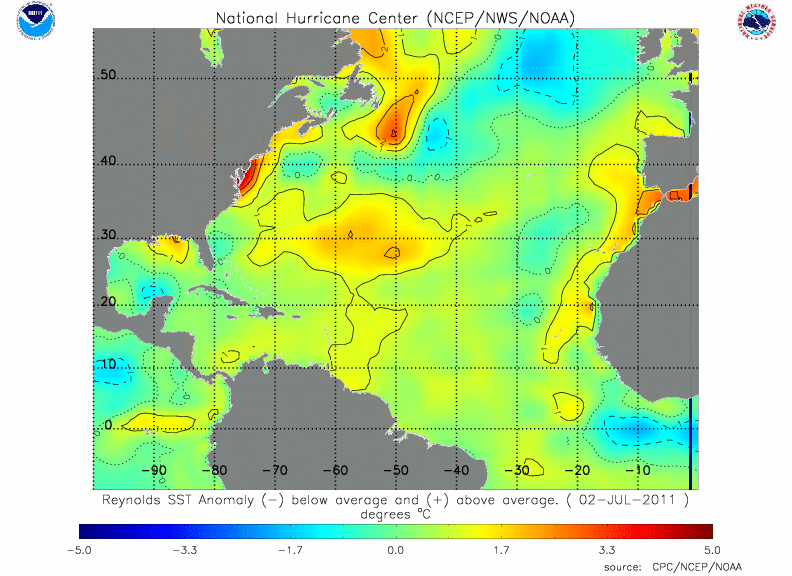 Daily SST
SST Anomaly